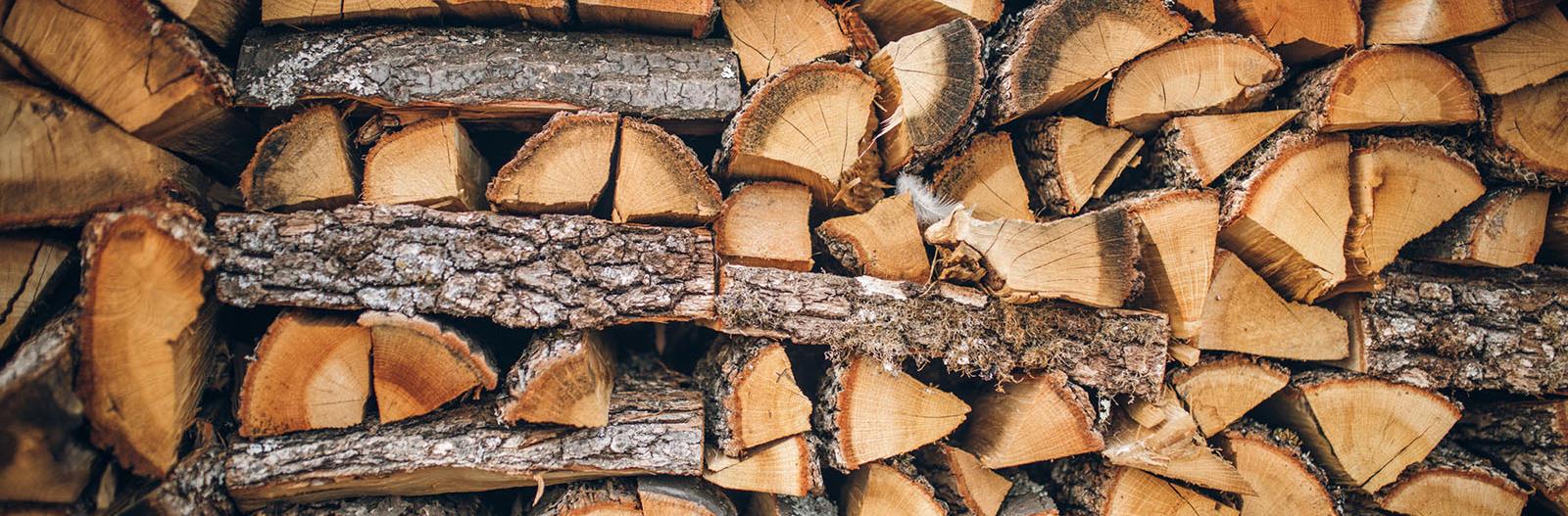 Digital Media Advertising
to promote Wood Stove Program
April 13, 2023
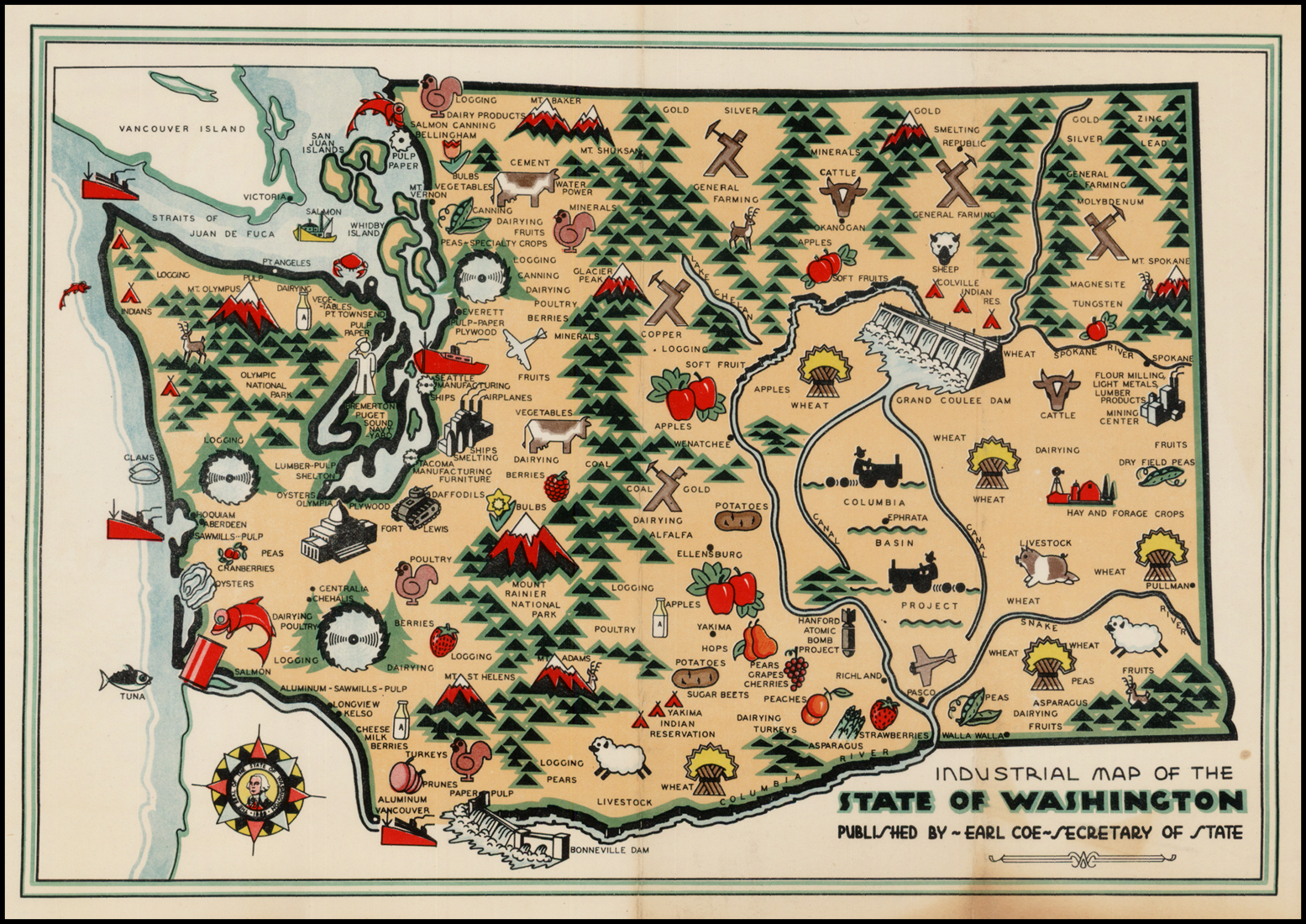 Image credit: Barry Lawrence Ruderman Antique Maps Inc.
https://www.raremaps.com/gallery/detail/32019/industrial-map-of-the-state-of-washington-coe
[Speaker Notes: -orient audience
-draw attention to saws/logging]
Puget Sound Clean Air Agency
We preserve, protect, and enhance air quality and public health, enforce the Clean Air Act, support local policies that reduce climate change, and partner with communities to do this work equitably.
[Speaker Notes: The Agency is a special-purpose, regional government agency chartered by state law in 1967. Our jurisdiction covers King, Kitsap, Pierce, and Snohomish counties, home to over half the state’s population.
Compliance division and Clean Air division
Clean air division activities (monitoring, forecasting, clean air initiatives)]
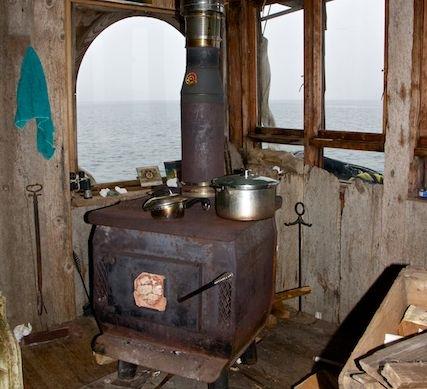 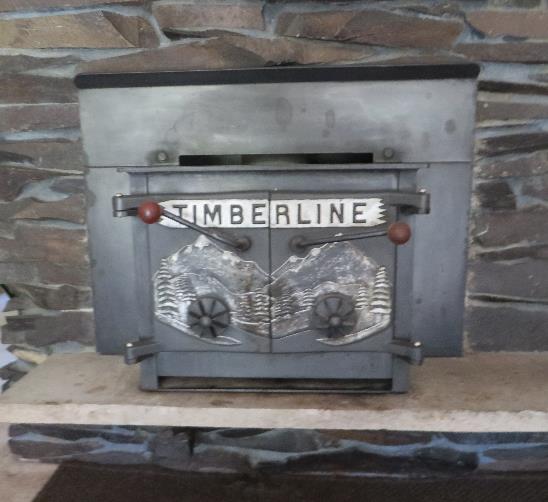 Wood Stove Program
16 years
6,250+ old stoves removed
~$9 MILLION in incentives

Current Program:
$350 recycling incentive
$1,500-$2,000 replacement discount
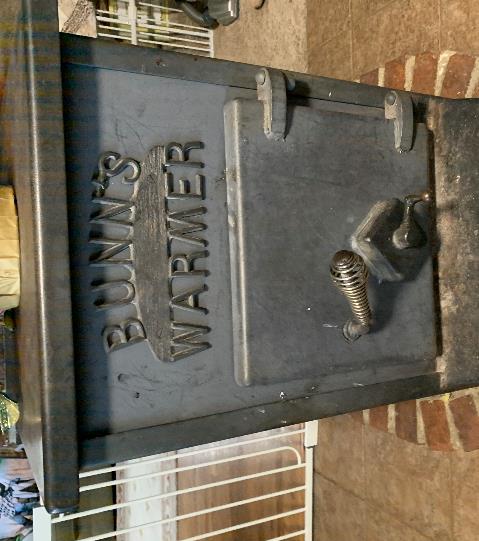 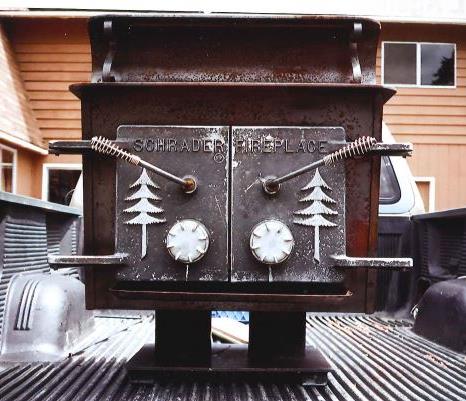 Wood Smoke Outreach Strategy
Program-specific outreach strategy:
Clean Burning
Burn Bans
Wood Stove Program
Wood Smoke Outreach Strategy
Program-specific outreach strategy:
Clean Burning
Burn Bans
Wood Stove Program
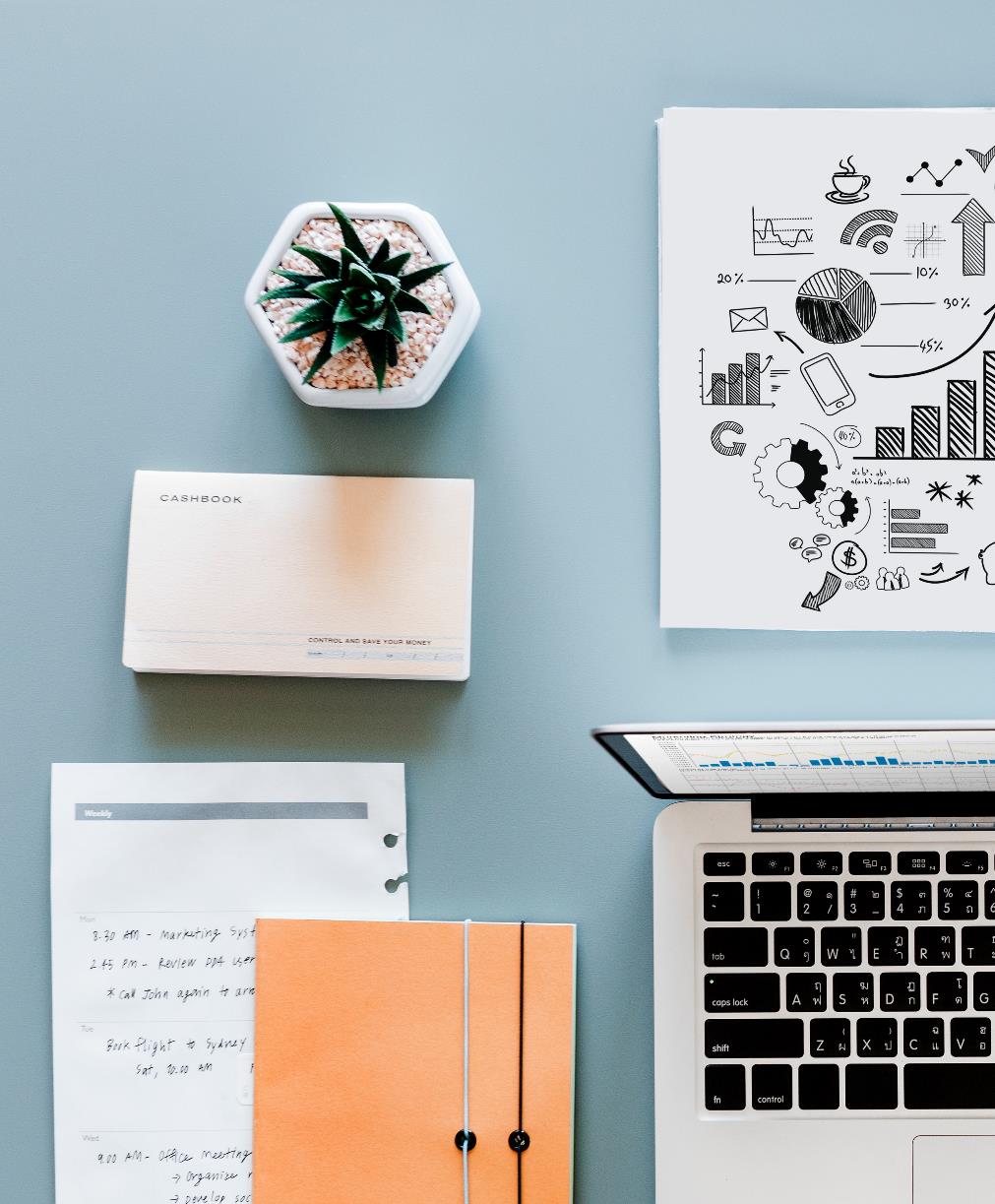 Media Approach & Tactics
Digital as exclusive paid tactic
Look for segmenting opportunity
	Location, search terms, etc
Monitor campaign tracking
Concentrate media flights & align with other efforts

In tandem with ‘owned’, ‘shared’, and ‘earned’ tactics
[Speaker Notes: Given constrained budget, digital ads were recommended as exclusive PAID tactic]
Digital Media Campaign Segmenting
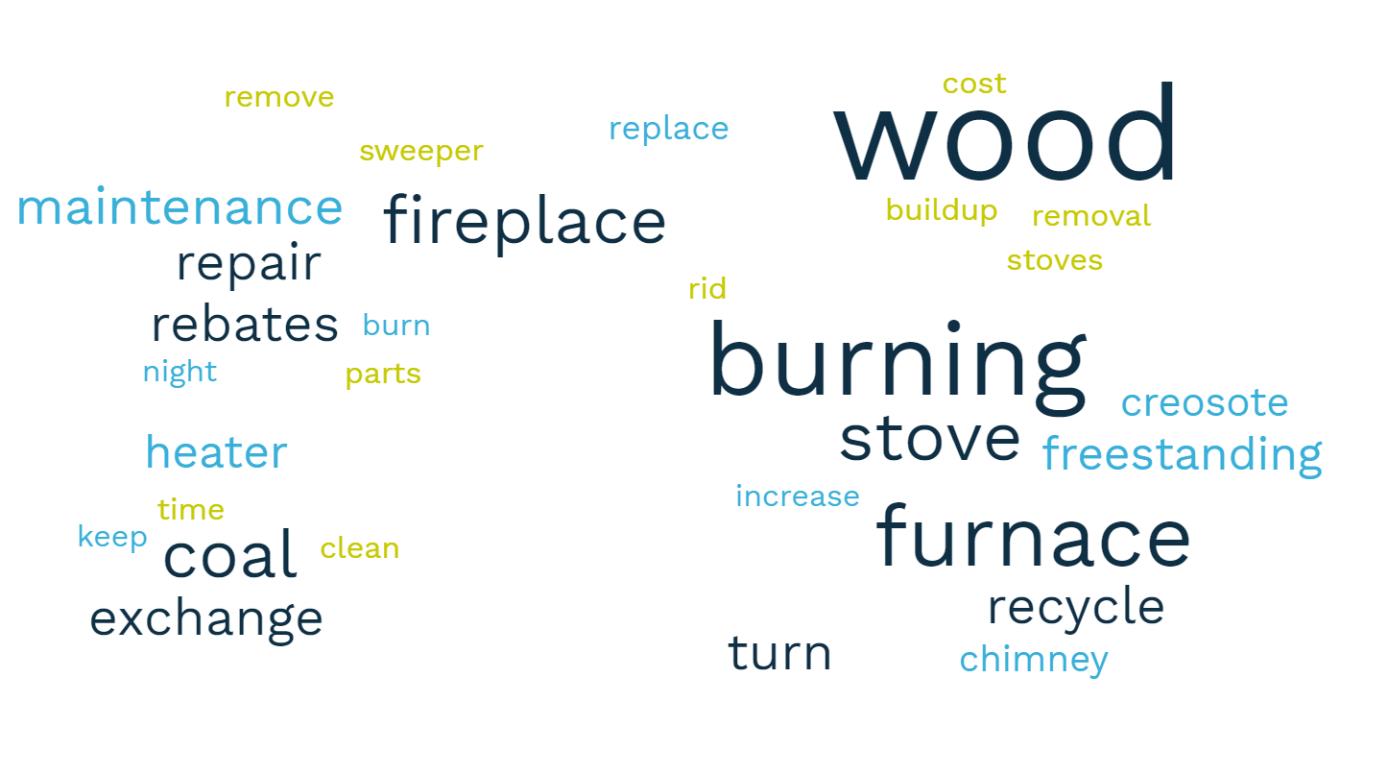 [Speaker Notes: Segments:
New homeowners 
Age: 24-49
Focus on Key area codes (AQ reasons)]
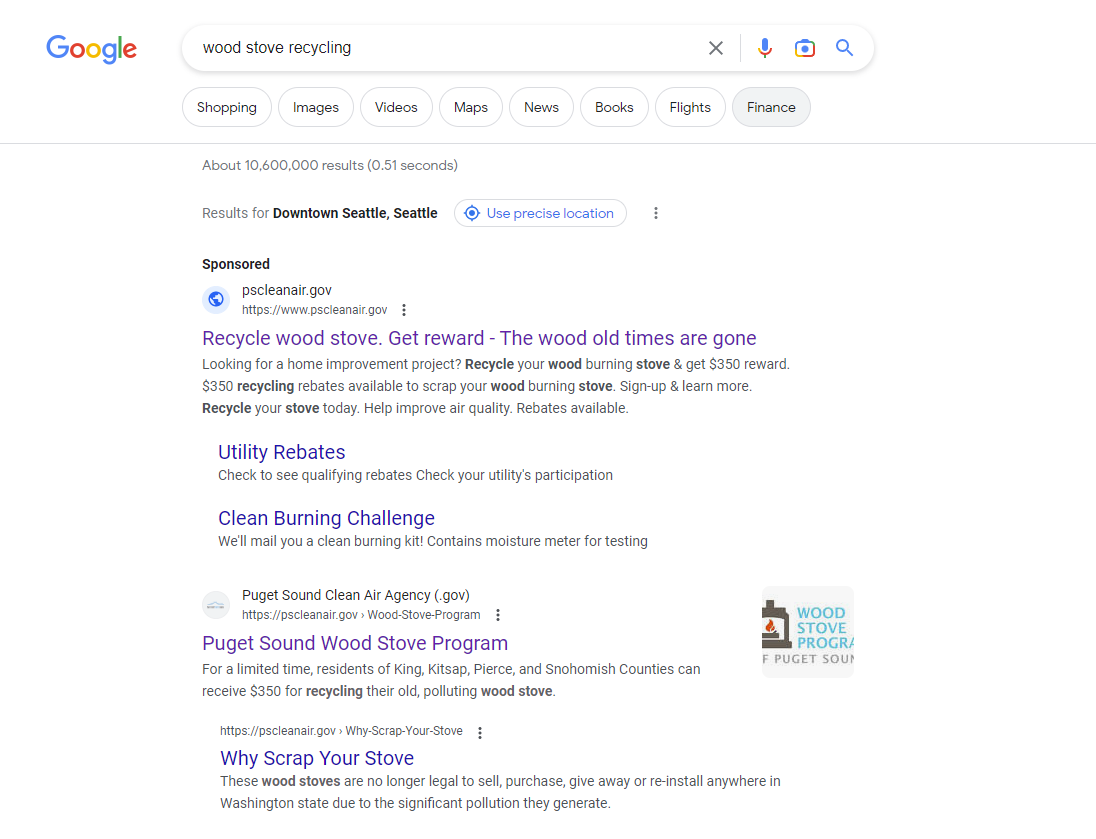 Paid Search Ads
[Speaker Notes: Google PPC targeting at a county-level to drive county-specific rebate language in responsive text ads.
Keywords included terms people use while shopping for, maintaining, or replacing a wood stove.]
Digital Display Ads
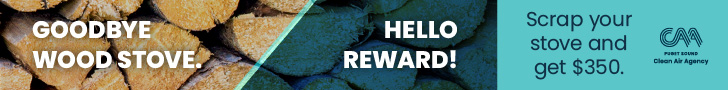 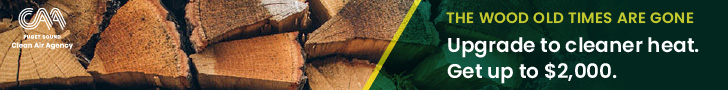 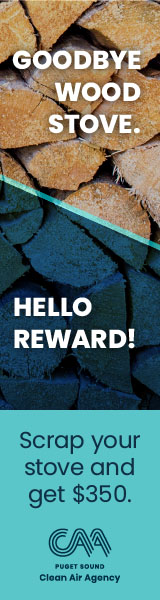 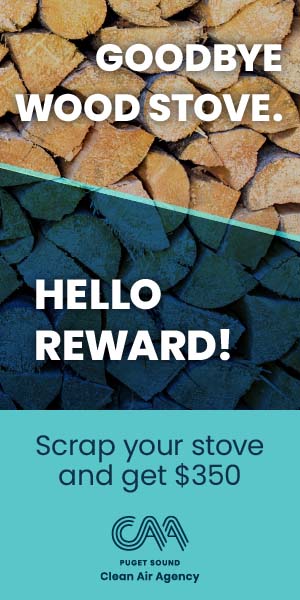 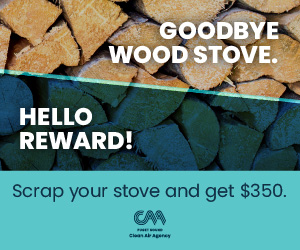 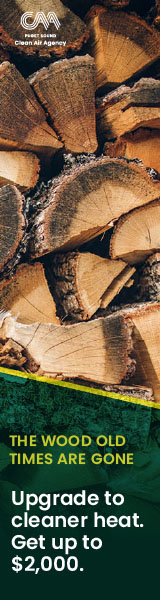 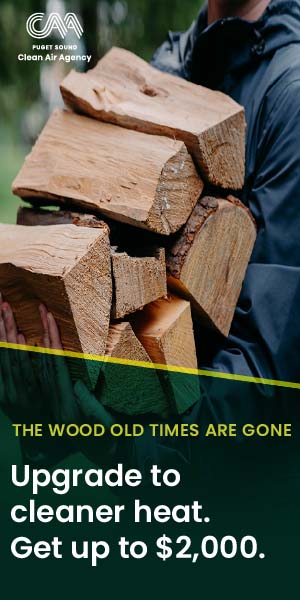 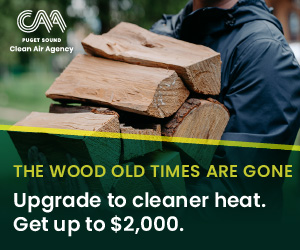 [Speaker Notes: Leveraged an ad platform to serve display ads to a targeted audience programmatically, meaning the person is targeted, not the content served.
Targeted homeowners in the counties served based on their interests, location, and estimated age of house.
Both ads were run as an A|B test to see which message worked better.]
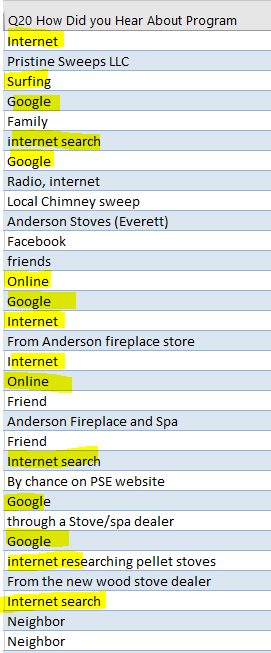 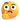 Campaign Results (so far)
Average of 84 program enrollments per month
[Speaker Notes: While campaign was in flight regular optimizations were performed to ensure maximum conversion rate with lowest possible click cost.
Traffic increased in the 2nd half of the campaign by 130% while click costs were reduced by 51%.
Due to tracking limits campaigns were optimized for engagement and volume than conversion or conversion rate.]
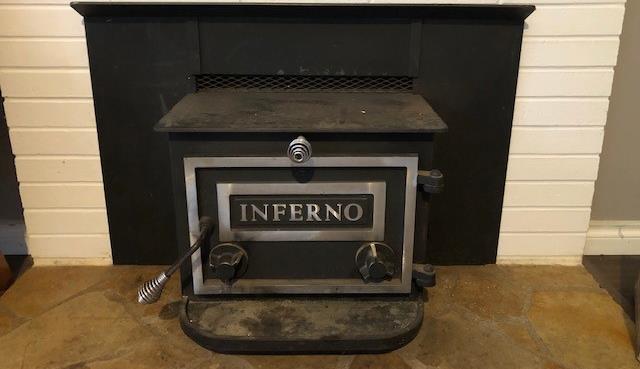 Successes & Challenges
Successes
Consistent program engagement 
Increase program follow through

Challenges
Large analytics gaps
Social media
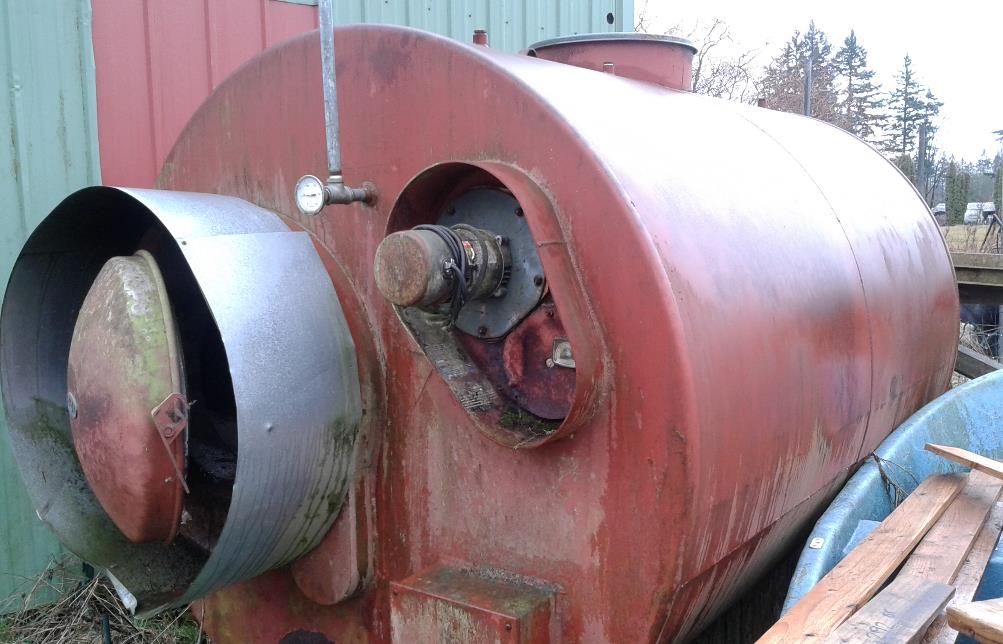 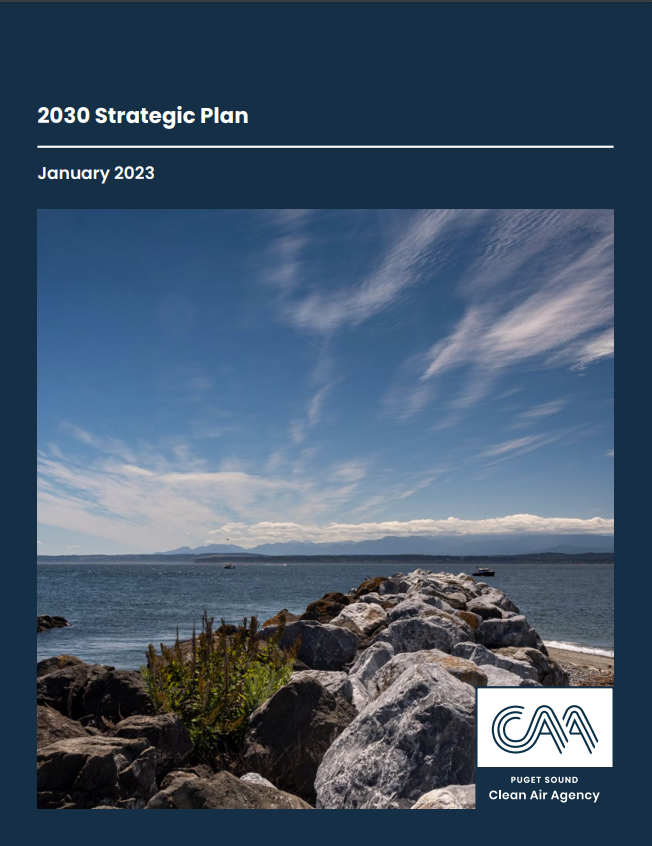 Next steps
Final reporting and analysis based on follow through
Propose continue funding in next grant cycle
Improve tracking & analytics abilities
Social media?

New Strategic Plan & IRA incentive opportunities
Thank you!
Questions?